9 Kulttuuri muokkaa ihmistä
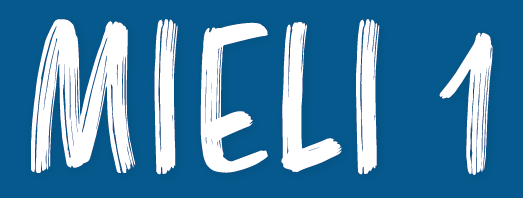 © Sanoma Pro, Tekijät ● Mieli 1 Toimiva ja oppiva ihminen
Kulttuurinen näkökulma ihmisen toimintaan
Miten kulttuuri vaikuttaa yksilön psyykkiseen toimintaan?
 esim. kieli, ajattelu, ajan, tilan ja värien havaitseminen, tunnekokemukset, tunneilmaisu ja tunteiden säätely
 Miten kulttuuri vaikuttaa yhteisöihin?
 esim. tärkeinä pidetyt arvot, normit ja taidot
 kulttuurierot
 Miten ihmiset muokkavat kulttuuria?
© Sanoma Pro, Tekijät ● Mieli 1 Toimiva ja oppiva ihminen
Kulttuuri
Ihmisten moninaista ajattelua ja toimintaa
 esim. arvot, normit, asenteet, uskomukset, kieli, käyttäytymistavat, elämänmuodot, rakennettu ympäristö
 kulttuuriset toimintatavat ovat osittain automaattisia ja ei-tietoisia
 Maailmassa n. 10 000 kulttuuria
 Kulttuurin jatkuvuus = kulttuurissa pysyvyyttä 
 kulttuuri on joiltakin osin tietyn yhteisön jakamaa
 kulttuuria opetetaan uusille sukupolville
 Kulttuurin dynaamisuus = kultturit ovat muutostilassa
 kulttuurit muokkautuvia ja monimuotoisia
© Sanoma Pro, Tekijät ● Mieli 1 Toimiva ja oppiva ihminen
Kulttuurin omaksuminen sosialisaatiossa
Sosia­lisaatio
 läpi elämän kestävä prosessi, jonka kuluessa yksilö kasvaa yhteisön ja yhteiskunnan jäseneksi
 kulttuurin keskeisten tietojen, taitojen, arvojen ja normien omaksuminen 
 Sosialisaatio ohjaa, muovaa ja rajoittaa yksilön kehitystä
 oman kulttuurin asiantuntijaksi kasvaminen
 Toisaalta yksilö muokkaa myös itse aktiivisesti sitä yhteisöä, jossa elää
© Sanoma Pro, Tekijät ● Mieli 1 Toimiva ja oppiva ihminen
Kulttuuripsykologia
Tutkimuskohteita:
 Miten ihmiset muokkaavat kulttuuria? 
 Miten kulttuuriset käytänteet säätelevät ja muuttavat ihmisen psyykkistä toimintaa? 
 Miten nämä muutokset tuottavat ainutlaatuisia ja monimuotoisia yksilöitä?
Keskeiset tavoitteet: 
 tunnustaa ihmisen monimuotoisuus
 lisätä tietoisuutta siitä, että kaikki ihmiset ovat osa erilaisia yhteisöjä
 WEIRD-­ilmiön huomioiminen: 
 psykologisten tutkimusten perusteella muodostunut tieto ihmisestä saatu pitkälti tietyistä kulttuuriympäristöistä (western, educated, industrialized, rich, democratic)
 tutkijoiden monimuotoisuus
© Sanoma Pro, Tekijät ● Mieli 1 Toimiva ja oppiva ihminen
Yksilölliset ja yhteisölliset kulttuurit
© Sanoma Pro, Tekijät ● Mieli 1 Toimiva ja oppiva ihminen
Yksilöllisyys−yhteisöllisyys kulttuurin ulottuvuutena
Yksilöllisyyttä ja yhteisöllisyyttä kulttuurin ulottuvuutena on tutkittu runsaasti
 mahdollistaa eri maiden välisten kulttuurierojen tutkimisen 
 Teoriaan kohdistettua kritiikkiä:
 Yksilöllisyys ja yhteisöllisyys ovat yleistyksiä
niiden ilmenemisessä vaihtelua eri maiden välillä
 Kansallisen kulttuurin oletetaan määrittelevän ja ohjaavan vahvasti yksilön toimintaa
 yhden valtion sisällä on useita kulttuureja
 yksilöiden väliset erot voivat olla suuret
 yksilön arvot, asenteet ja tavat eivät johdu vain kulttuurista ja kulttuurieroista
© Sanoma Pro, Tekijät ● Mieli 1 Toimiva ja oppiva ihminen
Kulttuuri ja psyykkinen toiminta
Tiedonkäsittely
 Kulttuurin avulla jäsennetään, luokitellaan ja rakennetaan käsityksiä todellisuudesta
 Ympäröivä kulttuuri on yhteydessä esim. seuraaviin yksilön tiedonkäsittelyn toimintoihin:
 havaitseminen
 ajattelu
 kielelliset toiminnot
Tunteet
 Kulttuurin normit ohjaavat tunneilmaisua ja tunteiden säätelyä
© Sanoma Pro, Tekijät ● Mieli 1 Toimiva ja oppiva ihminen